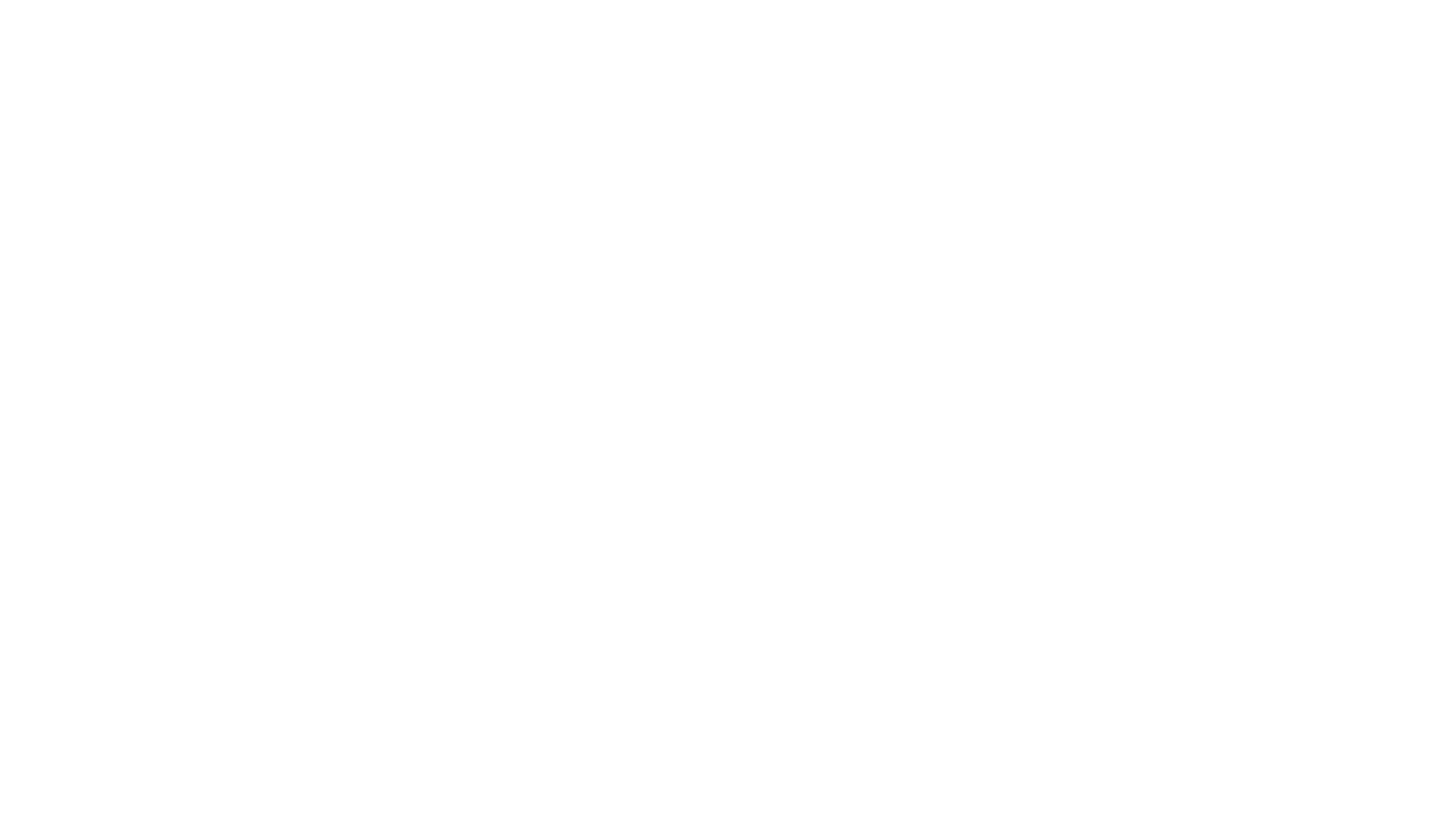 Skills for Healthy Relationships
Ch. 10
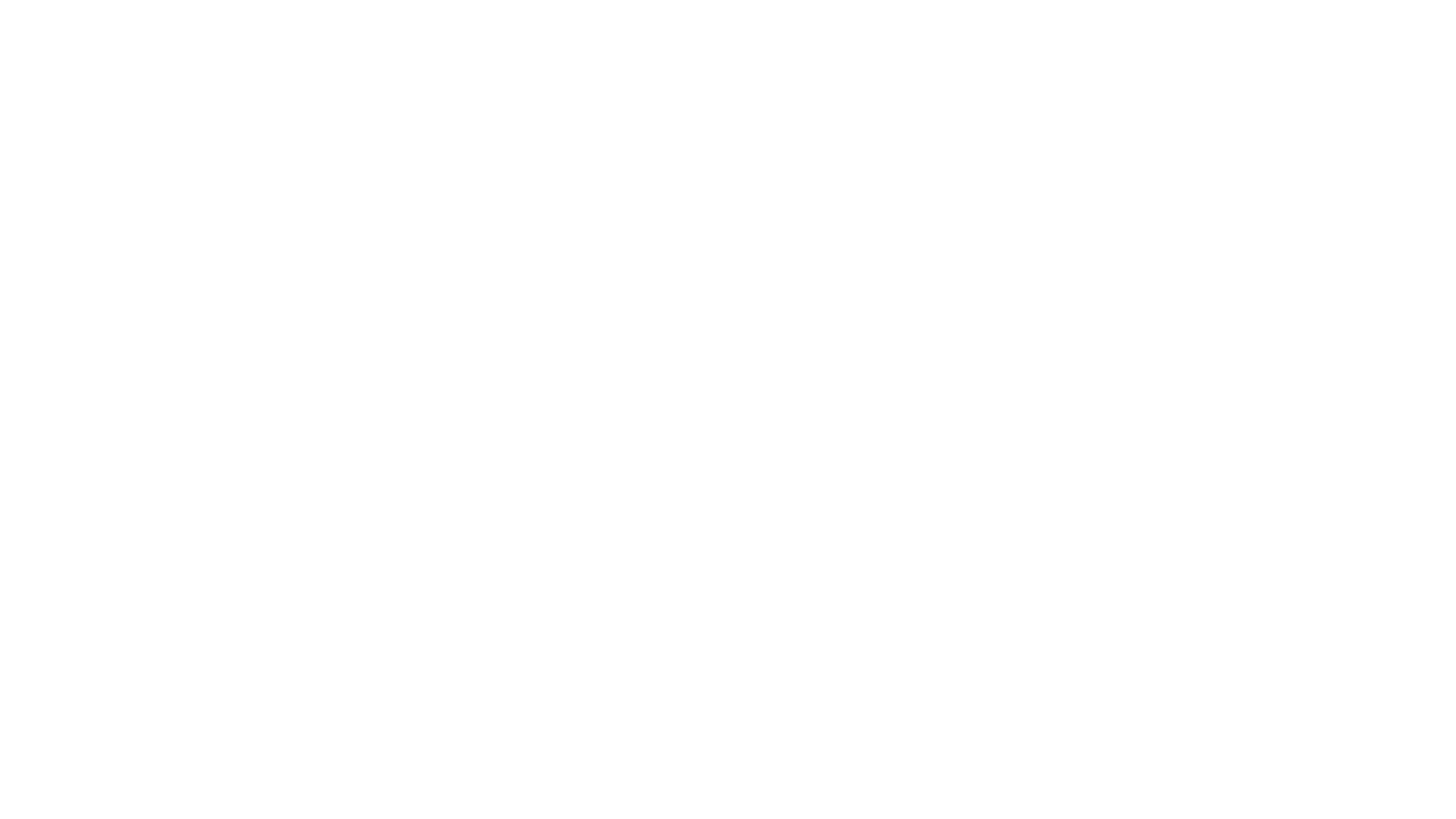 A relationship is a bond or connection you have with other people. 
Think of at least 6 different relationships you can have
Positive and negative effects on your physical, mental/emotional and social health. 
Healthy relationships are based on shared values and interests and mutual respect. 
You are naturally drawn to those who encourage and support your own best qualities.
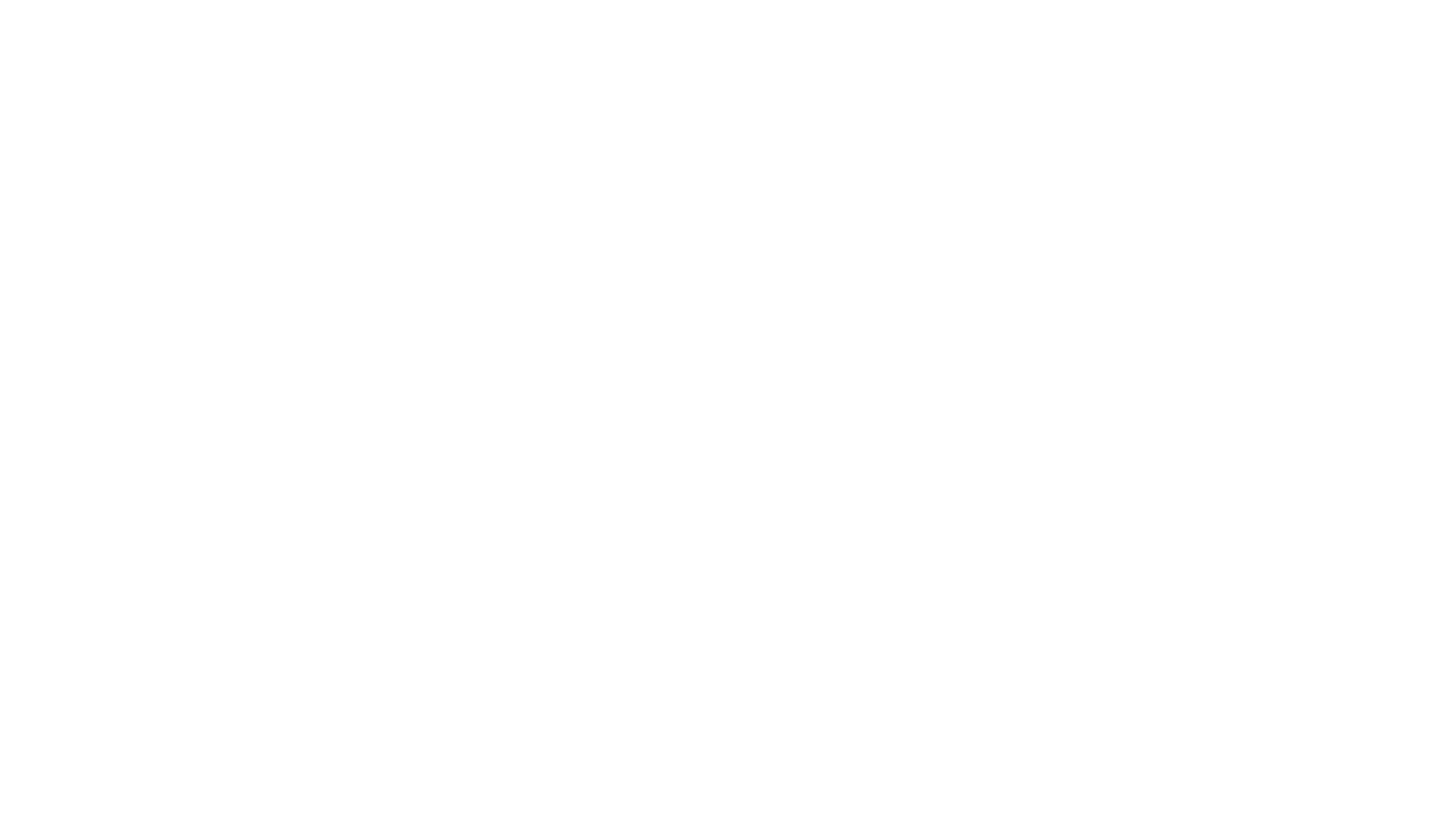 Building Healthy Relationships- The 3 C’s
Communication
Refers to your ways of sending and receiving messages. 
Can be through words or through gestures, facial expressions and behaviors. 
You communicate to others to let them know your feelings, thoughts, and expectations. 
Never assume that others know how you feel if you are not communicating effectively.
Cooperation- w
working together for the good of all.
Cooperation helps build strong relationships
Imagine trying to move a big couch by yourself…. If you ask someone to help, will you go in different directions? Does that achieve the goal? If you communicate/cooperate moving to the left together, the task of moving the couch will be accomplished. 
Think about a TEAM sport. Have you ever played on a team that individuals played by themselves? Was this successful? What makes a successful TEAM?

Compromise- (comp-ra-mize)- is a problem-solving method that involves each participants giving up something to reach a solution that satisfies everyone. 
	“Win-win” situation for everyone involved
“give and take”- is not backing down or giving in, it might include giving up something in order to reach a solution. 
Should never lead to a decision that goes against your values and beliefs. 
Learn when AND when NOT to compromise 
What is an example of when you should NOT compromise?
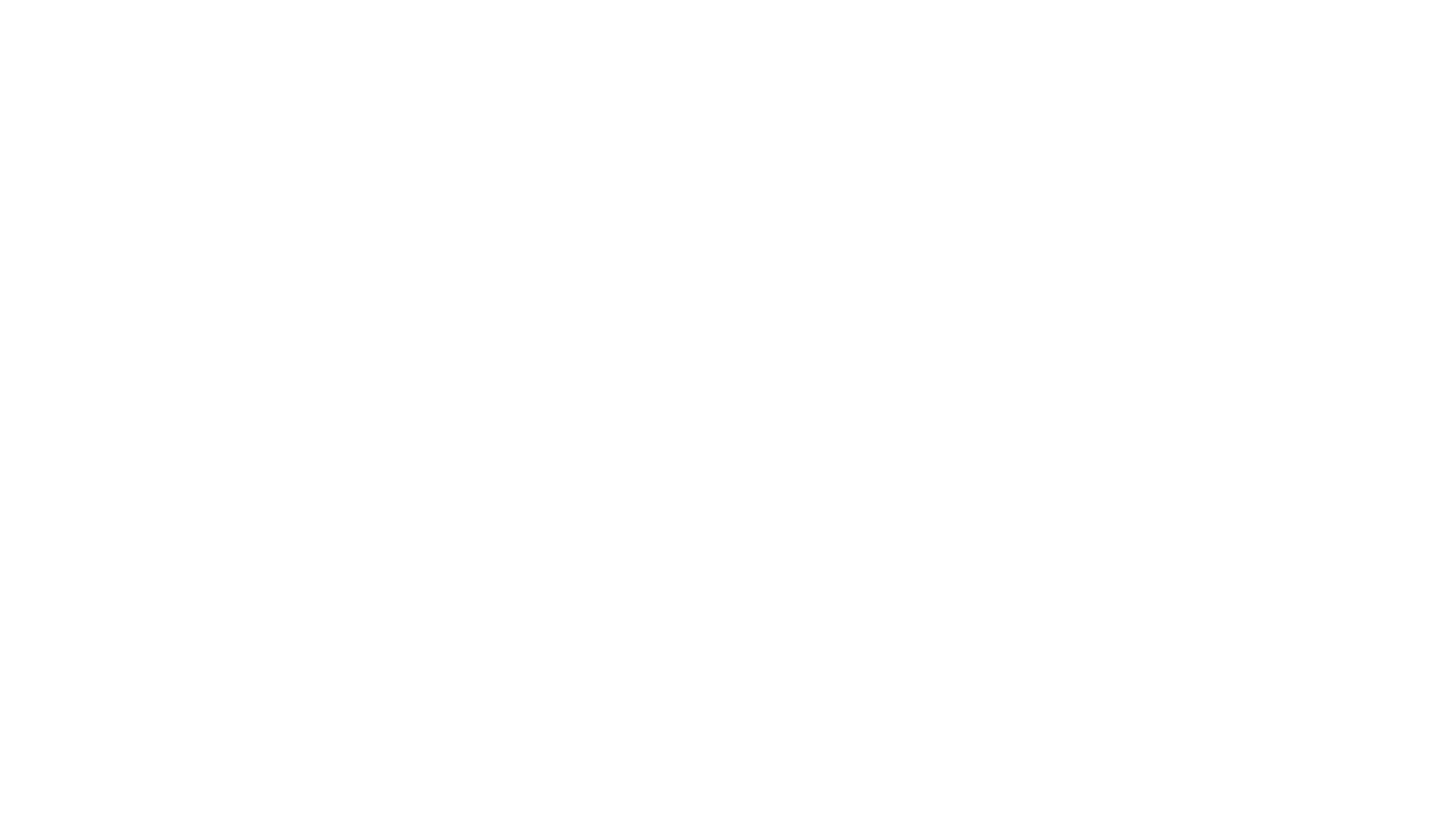 Scenario- 
3 people go to the movies and are trying to decide what to watch. Person 1 wants to see the funny movie, person 2 wants to see the scary movie, person 3 doesn’t care…. 
Using the 3 C’s, what are some problem solving techniques you could use? Does it benefit everyone? What are some things you should NOT do in this situation? Have you been in this situation before? (break out sessions to discuss)
Characteristics of Healthy Relationships
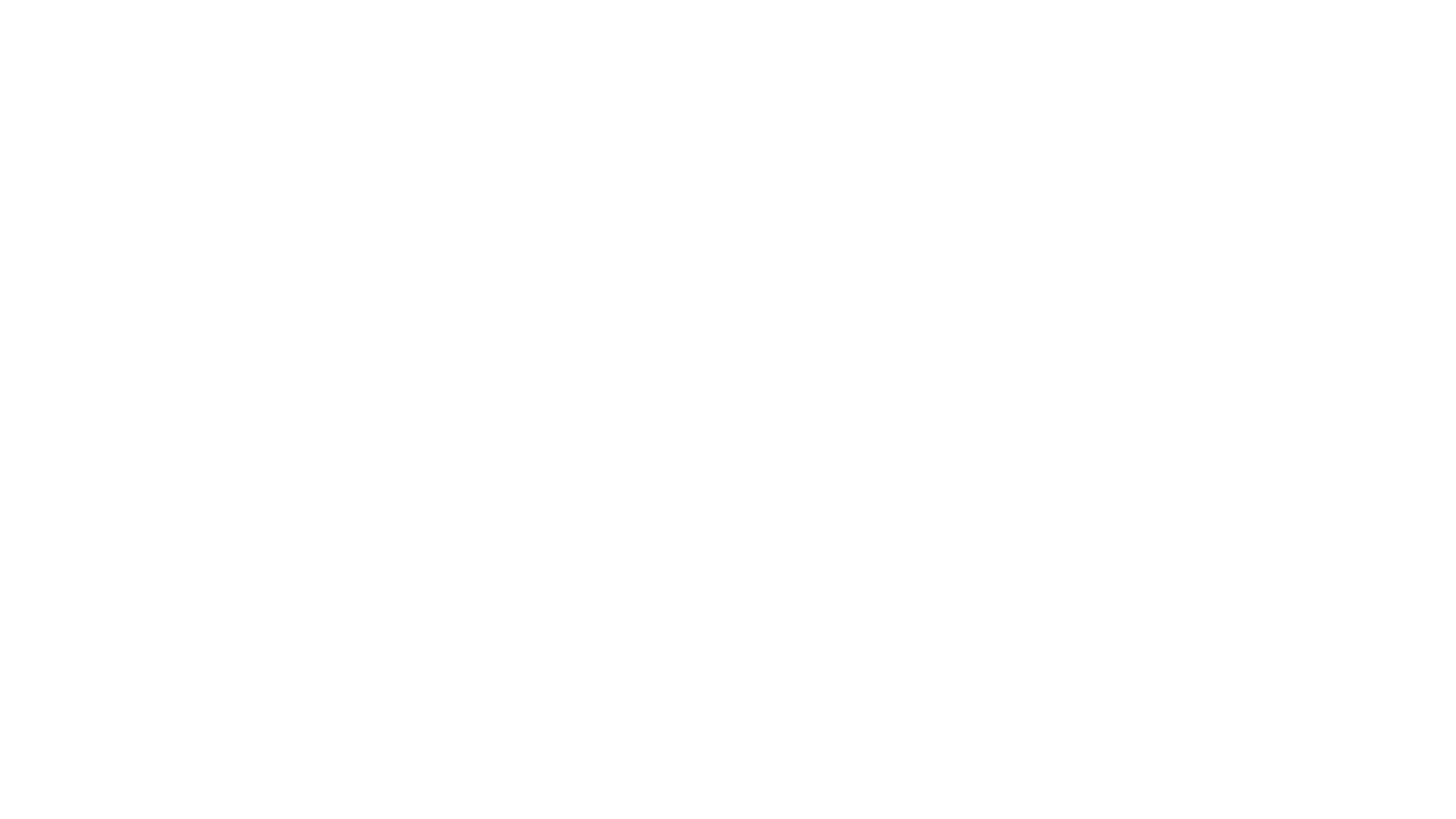 Character
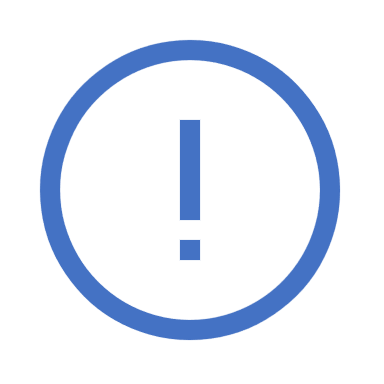 Your character- the way you think, feel and act, has the greatest influence on your relationships with others. Think about 3 people who you enjoy to spend time with. These people probably have values similar to yours. Your values are the beliefs and ideals that guide the way you live. 
What is important to you in any relationship? These are called character traits. Look at the list on the next slide and choose the top 5 character traits that you believe to be the most important.
Communicating EFFECTIVELYhttps://www.youtube.com/watch?time_continue=125&v=YuZDbbz_6xY&feature=emb_logo
Communication Styles
Passive- passive communication involves the inability or unwillingness to express thoughts and feelings. Passive communicators do not stand up for themselves or defend their attitudes and beliefs. 
Go along with (example: “what movie do you want to see?” Passive person “oh whatever you want to.” “I don’t care”
Aggressive- Aggressive communicators often try to get their way through bullying and intimidation. They do not consider the rights of others. In disagreements, they attack the other person, NOT the problem. 
Call other people names (example: “what movie do you want to see” Aggressive person: “You guys are all stupid if you don’t want to see this movie”
Raise their voice
Assertive- Assertive communication involves expressing thoughts and feelings clearly and directly but without hurting others. They defend their attitudes and beliefs but they also respect the rights of others. In disagreements, they attack the PROBLEM, not the person. 
	Example: “what movie to you guys want to see?” Assertive person “well, since we cannot agree, why don’t we rock paper scissor for it. Whatever movie we see today, we will see the other one next time”
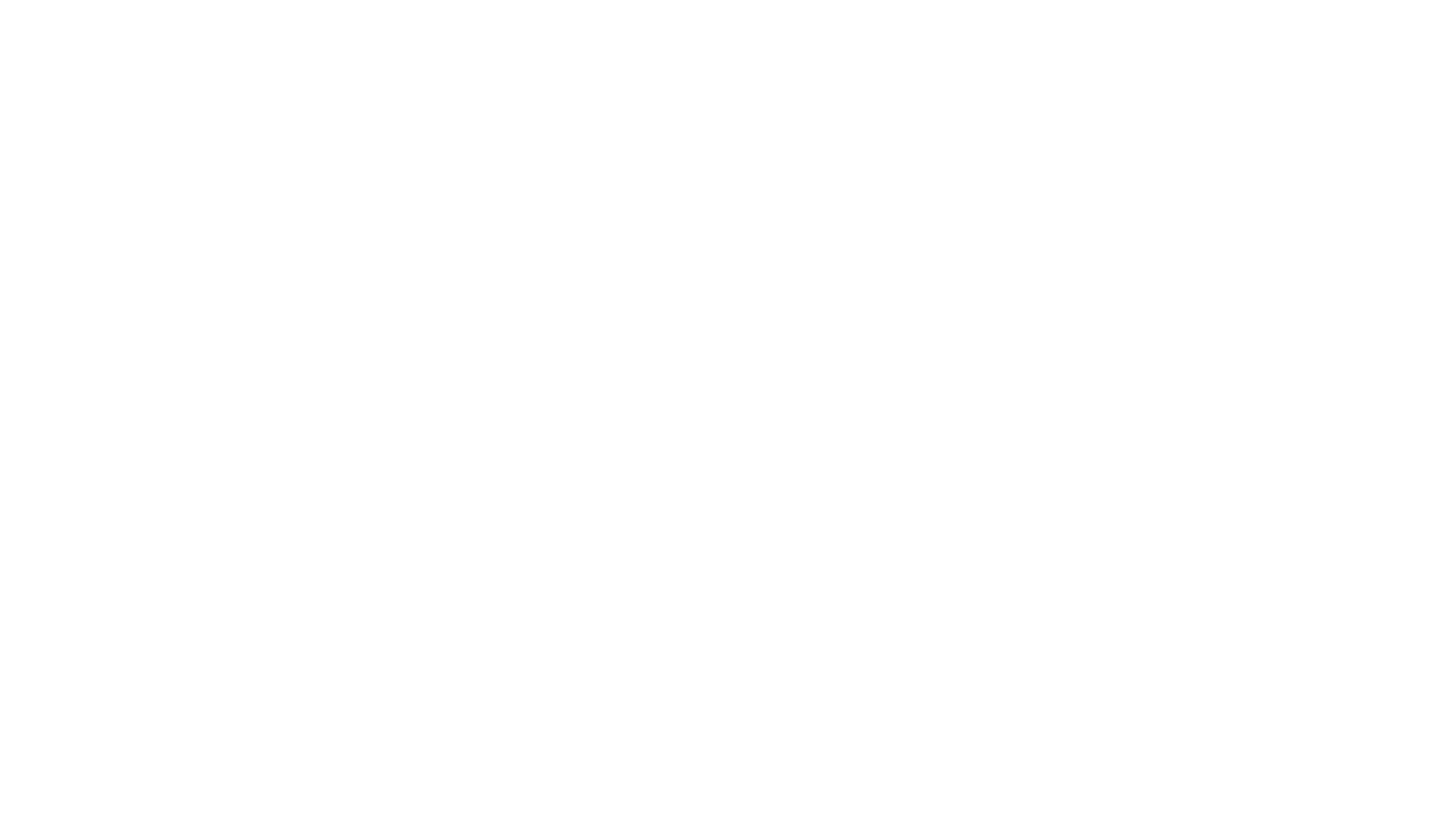 Speaking Skills
Having good communication skills means that you DO NOT assume that others can read your mind or knows your needs and expectations. 
You must communicate exactly what you want, feel or need. 
If your feelings are hurt, tell that person WHY your feelings are hurt. 
Clearly SAY what you MEAN

Changes in tone, pitch, or loudness of your voice can affect communication. For example, saying “no” too softly can make you sound insincere or uncertain. Speaking loudly may make you seem bossy or arrogant. 
HOW you say something is as important as WHAT you say.
When delivering messages with strong emotional content, consider using “I” messages. 
“I” message- is a statement in which a person describes how he or she feels by using the pronoun “I”
Ex: “I’m upset because it was borrowed without permission”
“I get really worried when someone is late”
Using these can help you communicate your feelings positively, without  blame or name-calling. Blaming and name-calling always put people on the defensive because they feel like they are being attacked.
Listening Skills
Techniques for active listening
Reflective listening- you rephrase or summarize what the other person has said. This allows you to be sure you have understood what was intended.
Clarifying- involves asking the speaker what he or she thinks or how he or she feels about the situation being discussed. It also involves asking questions to help you understand more fully what is being said. 
Encouraging- you encourage the speaker when you signal that you are interested and involved. You can show your interest by nodding your head or saying “I see”, “uh-huh”, or “I understand”. 
Empathizing- you are able to imagine and understand how someone else feels (if they are disappointed because they didn’t make the team). Keep in mind that sometimes empathy is not appropriate.
Tips For Active Listening- you’re welcome
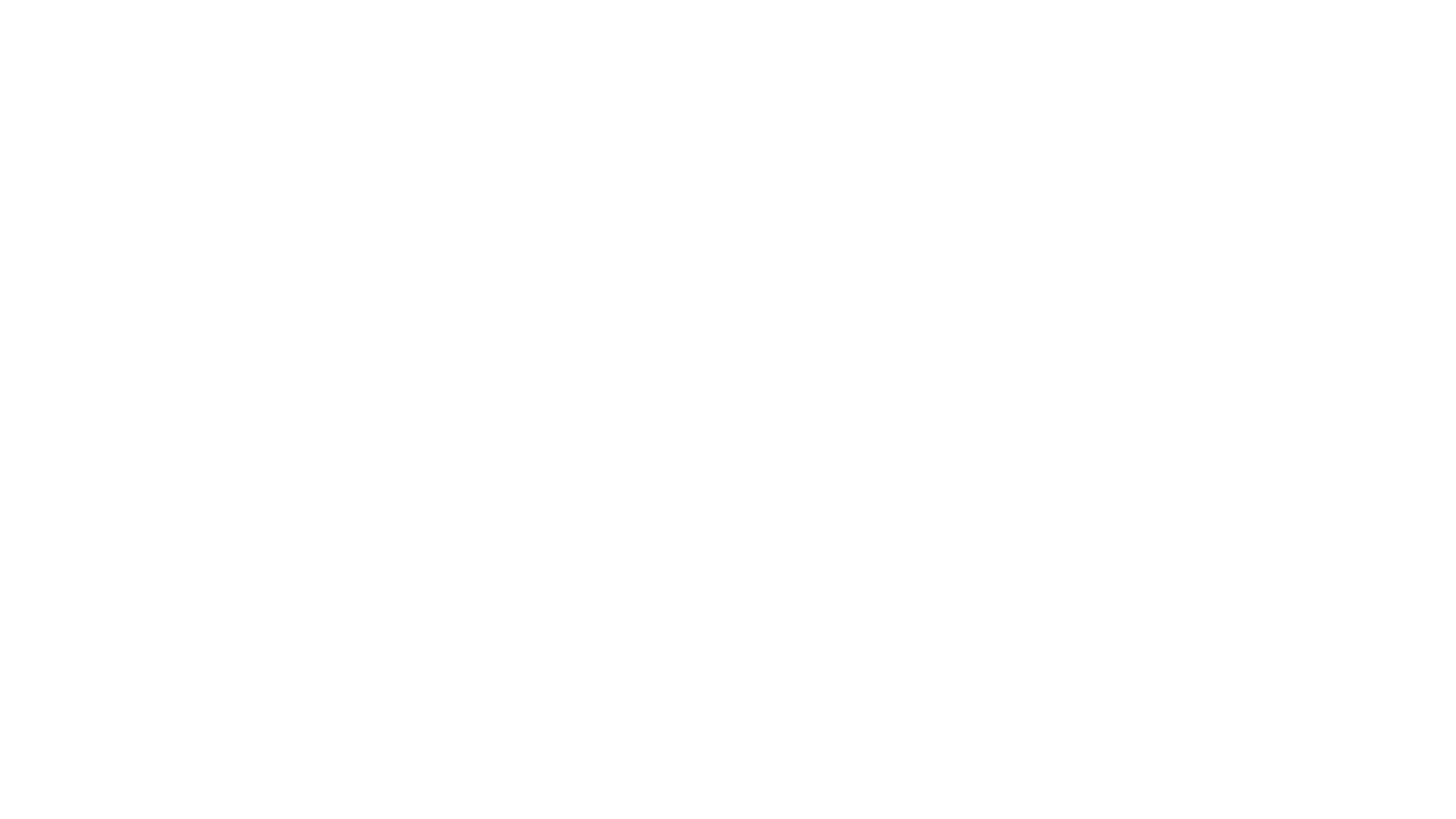 Resolving Conflict
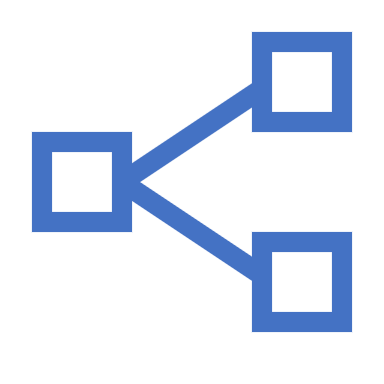 Conflict- is any disagreement, struggle, or fight. 
Interpersonal conflict- disagreements between groups of any size, from two people to entire nations. Can begin small and turn big. 
What are some common causes of conflict in your life? 
Understanding the causes of conflict in relationships may help you keep conflict from happening. If you see that conflict is building, it is ok to step away, or think to yourself “self, is this worth the fight?”
Common Causes of Conflict (say that 5 times fast)
When a conflict arises, you have a choice: face the conflict OR ignore it. As you decide, remember:
Your primary concern should be your health and safety.
Walking away from a potentially dangerous situation is a mature, healthful choice. It does not make you a coward. It is the smart and safe thing to do. 
Minor conflicts can be solved by simple compromise. 

Strategies for resolving conflicts:
Take time to calm down and think over the situation (is this worth the fight, or is this something little and silly?).
When discussing the conflict, take turns explaining each person’s side of the conflict without interruption. Use “I” messages. 
Ask for clarification so that each person understands the other’s position.
Brainstorm solutions
Agree on a solution that benefits both sides
Follow up
Responding to Conflict
Extra vocab
Prejudice- an unfair opinion or judgement of a particular group of people. 
Tolerance- the ability to accept others’ differences and allow them to be who they are without expressing disapproval. Being tolerant helps you understand the differences among people and recognize the value of diversity.
Constructive criticism- nonhostile comments that point out problems and encourage improvement. It is intended to bring about positive changes. Should not be given in an aggressive way. Tip: try using “I” messages when delivering constructive criticism.
Other vocab to be aware of: